TOÁN 2
Tập 1
Tuần 6
Bài 18: Luyện tập – Tiết 2
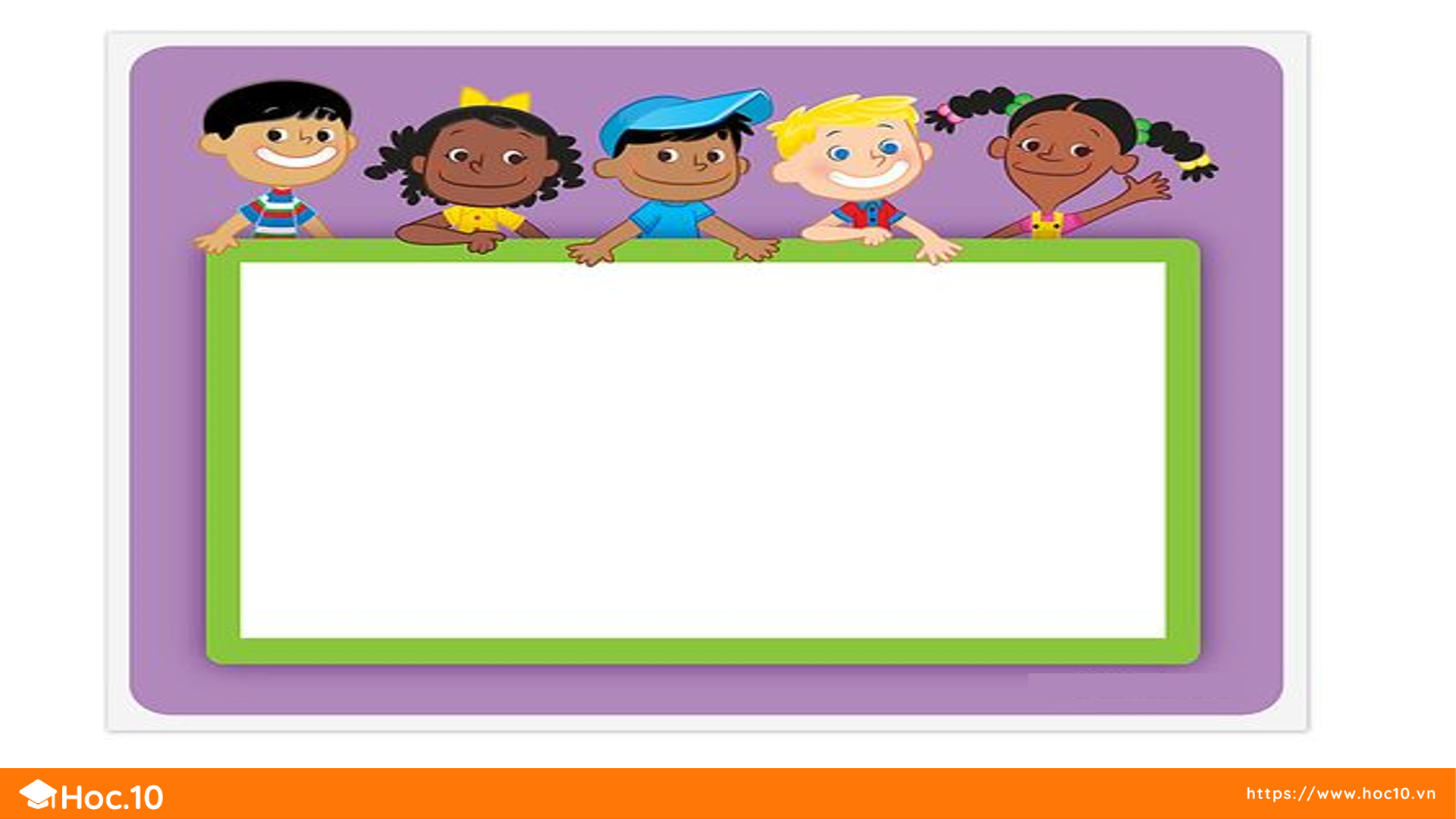 KHỞI ĐỘNG
VÒNG QUAY KÌ DIỆU
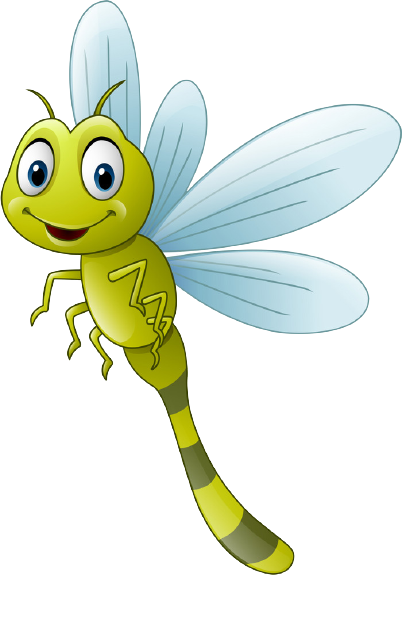 Hà Vy
Thanh Trúc
Nhã Uyên
Thanh Thảo
Tuấn Thành
Tường Vy
Khánh Tâm
Thảo Ngọc
Minh Ngọc
Thu An
Quốc An
Khánh Ngân
13 – 5 = ?
Đức Anh
Hoàng Nam
Tuấn Anh
Bảo Linh
Ngọc Anh
Nhật Minh
Phương Anh
Phương Linh
Thế Anh
Mỹ Linh
Thanh Lâm
Minh Anh
Tuấn Kiệt
Gia Bảo
Phạm Bảo Anh
8
Bảo Khanh
Vũ Bảo Anh
Minh Khải
Tuấn Hưng
Minh Châu
Tuệ Châu
Hồng Hạnh
Vĩnh Hoàn
Minh Đức
Thùy Chi
Thùy Dương
Quỳnh Chi
Lâm Chi
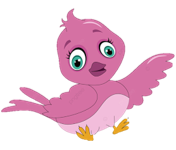 Hà Vy
Nhã Uyên
Thanh Trúc
Thanh Thảo
Tuấn Thành
Tường Vy
Khánh Tâm
Thảo Ngọc
Minh Ngọc
Thu An
Quốc An
Khánh Ngân
15 – 6 = ?
Đức Anh
Hoàng Nam
Tuấn Anh
Bảo Linh
Ngọc Anh
Nhật Minh
Phương Anh
Phương Linh
Thế Anh
Mỹ Linh
Thanh Lâm
Minh Anh
Tuấn Kiệt
Gia Bảo
Phạm Bảo Anh
Bảo Khanh
9
Minh Khải
Vũ Bảo Anh
Tuấn Hưng
Minh Châu
Hồng Hạnh
Tuệ Châu
Vĩnh Hoàn
Minh Đức
Thùy Chi
Thùy Dương
Quỳnh Chi
Lâm Chi
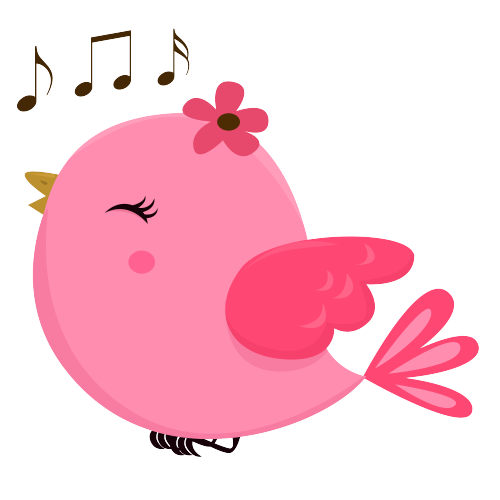 Hà Vy
Nhã Uyên
Thanh Trúc
Thanh Thảo
Tuấn Thành
Tường Vy
Khánh Tâm
Thảo Ngọc
Minh Ngọc
Thu An
Quốc An
Khánh Ngân
11 – 5 = ?
Đức Anh
Hoàng Nam
Tuấn Anh
Bảo Linh
Ngọc Anh
Nhật Minh
Phương Anh
Phương Linh
Mỹ Linh
Thế Anh
Thanh Lâm
Minh Anh
Tuấn Kiệt
Gia Bảo
Phạm Bảo Anh
Bảo Khanh
6
Minh Khải
Vũ Bảo Anh
Minh Châu
Tuấn Hưng
Tuệ Châu
Hồng Hạnh
Vĩnh Hoàn
Minh Đức
Thùy Chi
Thùy Dương
Quỳnh Chi
Lâm Chi
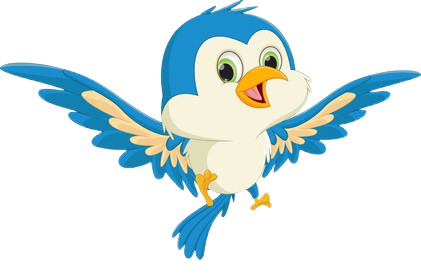 Hà Vy
Nhã Uyên
Thanh Trúc
Thanh Thảo
Tuấn Thành
Tường Vy
Khánh Tâm
Thảo Ngọc
Thu An
Minh Ngọc
Quốc An
Khánh Ngân
11 – 7 = ?
Đức Anh
Hoàng Nam
Tuấn Anh
Bảo Linh
Ngọc Anh
Nhật Minh
Phương Anh
Phương Linh
Thế Anh
Mỹ Linh
Thanh Lâm
Minh Anh
Tuấn Kiệt
Gia Bảo
Phạm Bảo Anh
Bảo Khanh
4
Minh Khải
Vũ Bảo Anh
Tuấn Hưng
Minh Châu
Tuệ Châu
Hồng Hạnh
Vĩnh Hoàn
Minh Đức
Thùy Chi
Thùy Dương
Quỳnh Chi
Lâm Chi
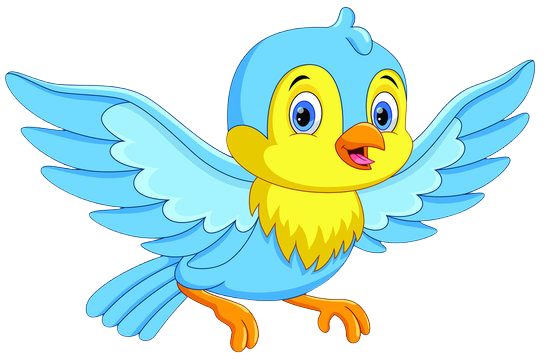 Hà Vy
Nhã Uyên
Thanh Trúc
Thanh Thảo
Tuấn Thành
Tường Vy
Khánh Tâm
Thảo Ngọc
Thu An
Minh Ngọc
Quốc An
Khánh Ngân
14 – 6 = ?
Đức Anh
Hoàng Nam
Tuấn Anh
Bảo Linh
Ngọc Anh
Nhật Minh
Phương Anh
Phương Linh
Thế Anh
Mỹ Linh
Thanh Lâm
Minh Anh
Tuấn Kiệt
Gia Bảo
Phạm Bảo Anh
Bảo Khanh
8
Minh Khải
Vũ Bảo Anh
Tuấn Hưng
Minh Châu
Tuệ Châu
Hồng Hạnh
Vĩnh Hoàn
Minh Đức
Thùy Chi
Thùy Dương
Quỳnh Chi
Lâm Chi
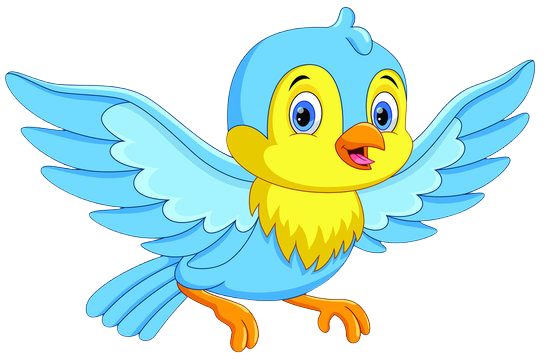 Hà Vy
Nhã Uyên
Thanh Trúc
Thanh Thảo
Tuấn Thành
Tường Vy
Khánh Tâm
Thảo Ngọc
Minh Ngọc
Thu An
Quốc An
Khánh Ngân
13 – 4 = ?
Đức Anh
Hoàng Nam
Tuấn Anh
Bảo Linh
Ngọc Anh
Nhật Minh
Phương Anh
Phương Linh
Thế Anh
Mỹ Linh
Thanh Lâm
Minh Anh
Tuấn Kiệt
Gia Bảo
Phạm Bảo Anh
Bảo Khanh
9
Vũ Bảo Anh
Minh Khải
Tuấn Hưng
Minh Châu
Hồng Hạnh
Tuệ Châu
Vĩnh Hoàn
Minh Đức
Thùy Chi
Thùy Dương
Quỳnh Chi
Lâm Chi
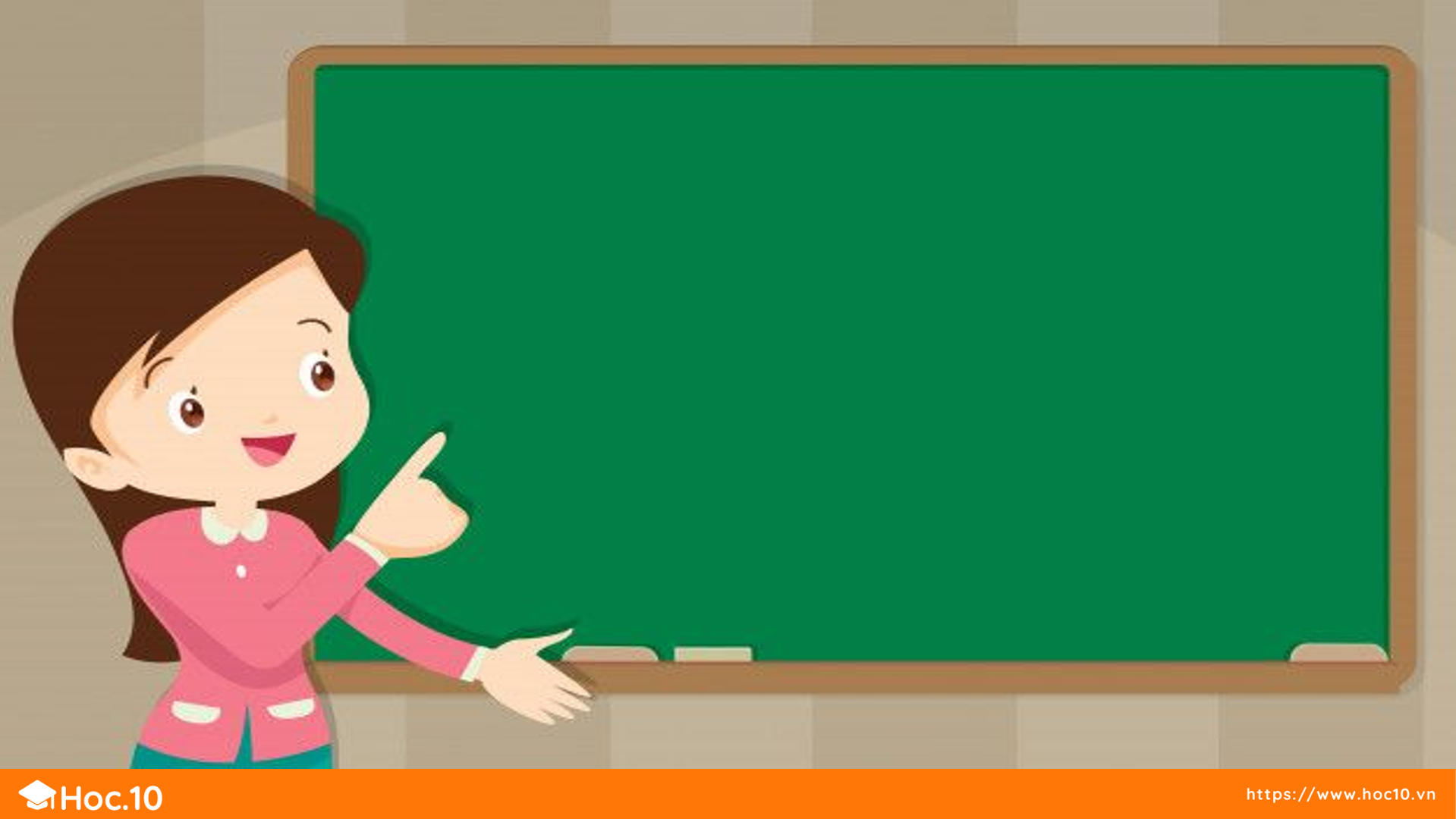 LUYỆN TẬP – THỰC HÀNH
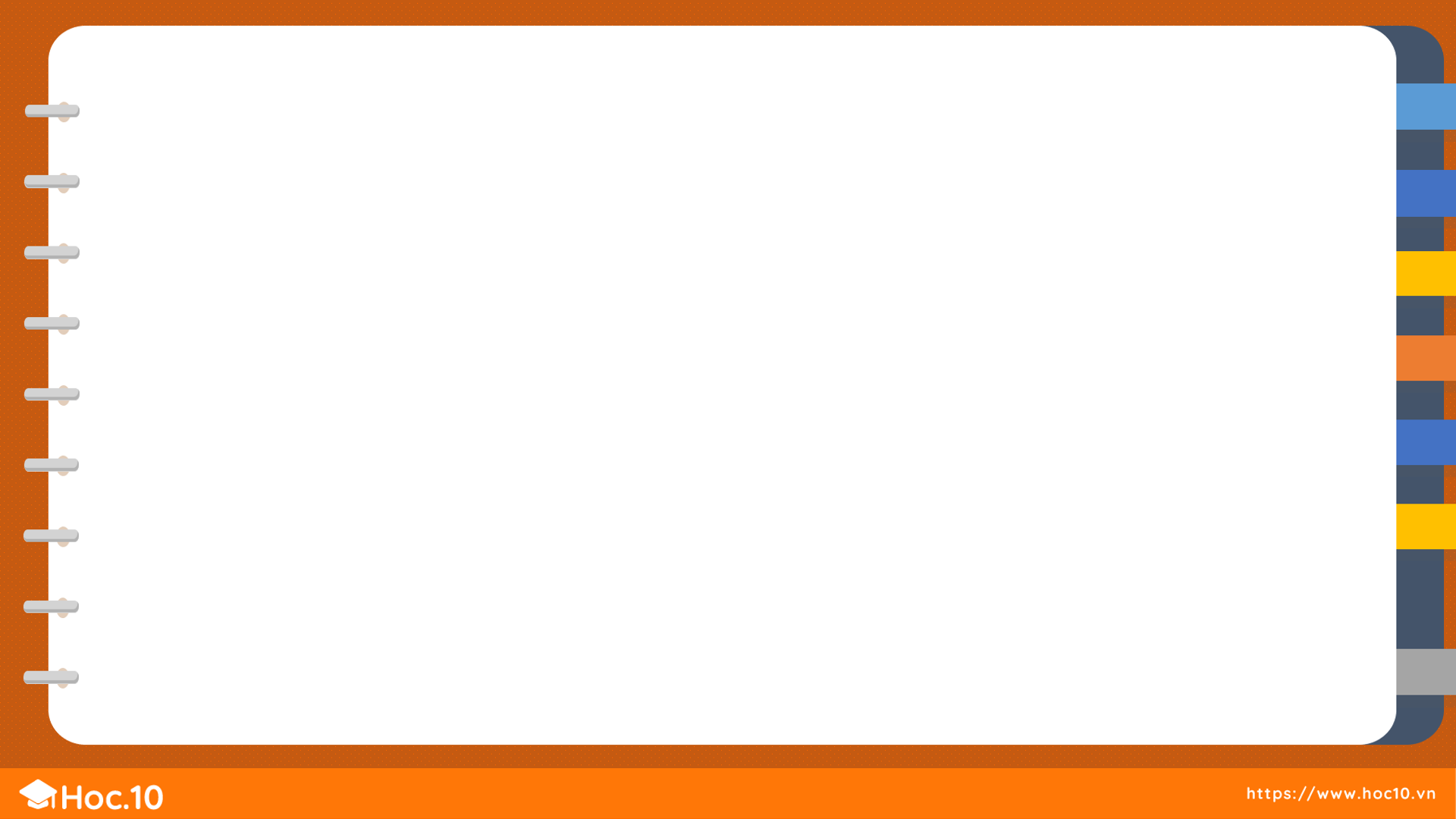 Mẹ mua về 15 quả trứng, chị Trang lấy 8 quả trứng để
làm bánh. Hỏi mẹ còn lại bao nhiêu quả trứng?
1
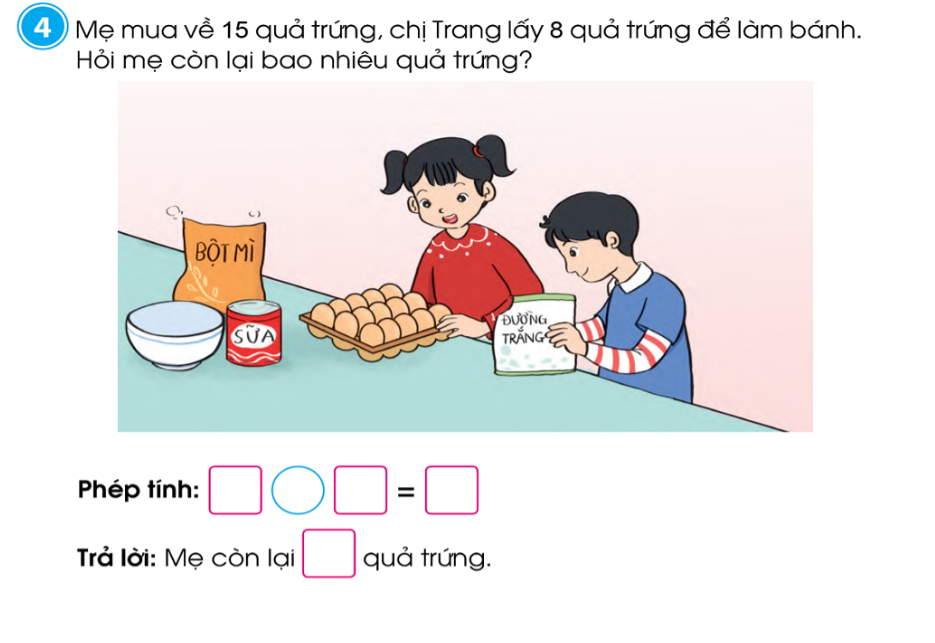 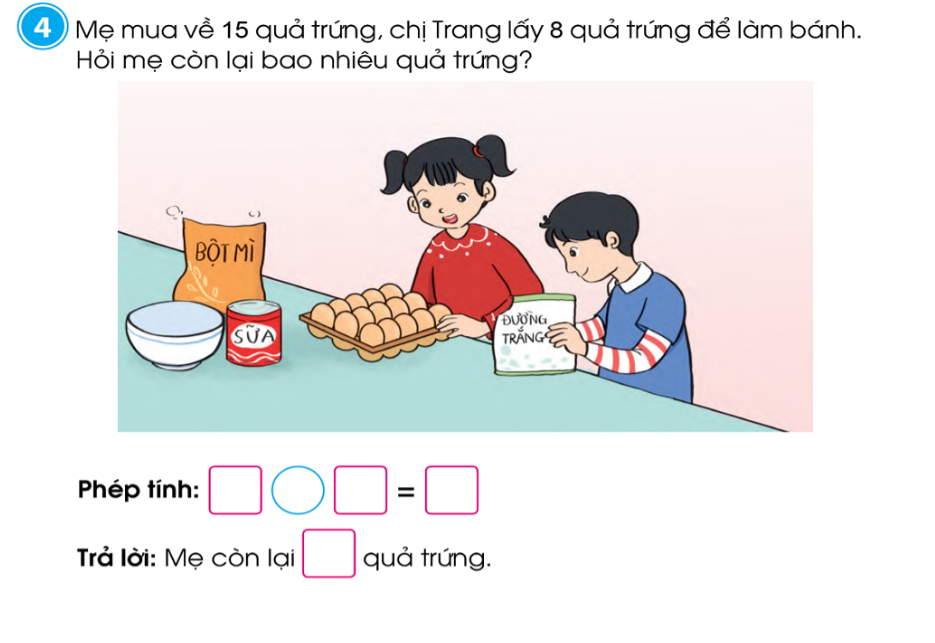 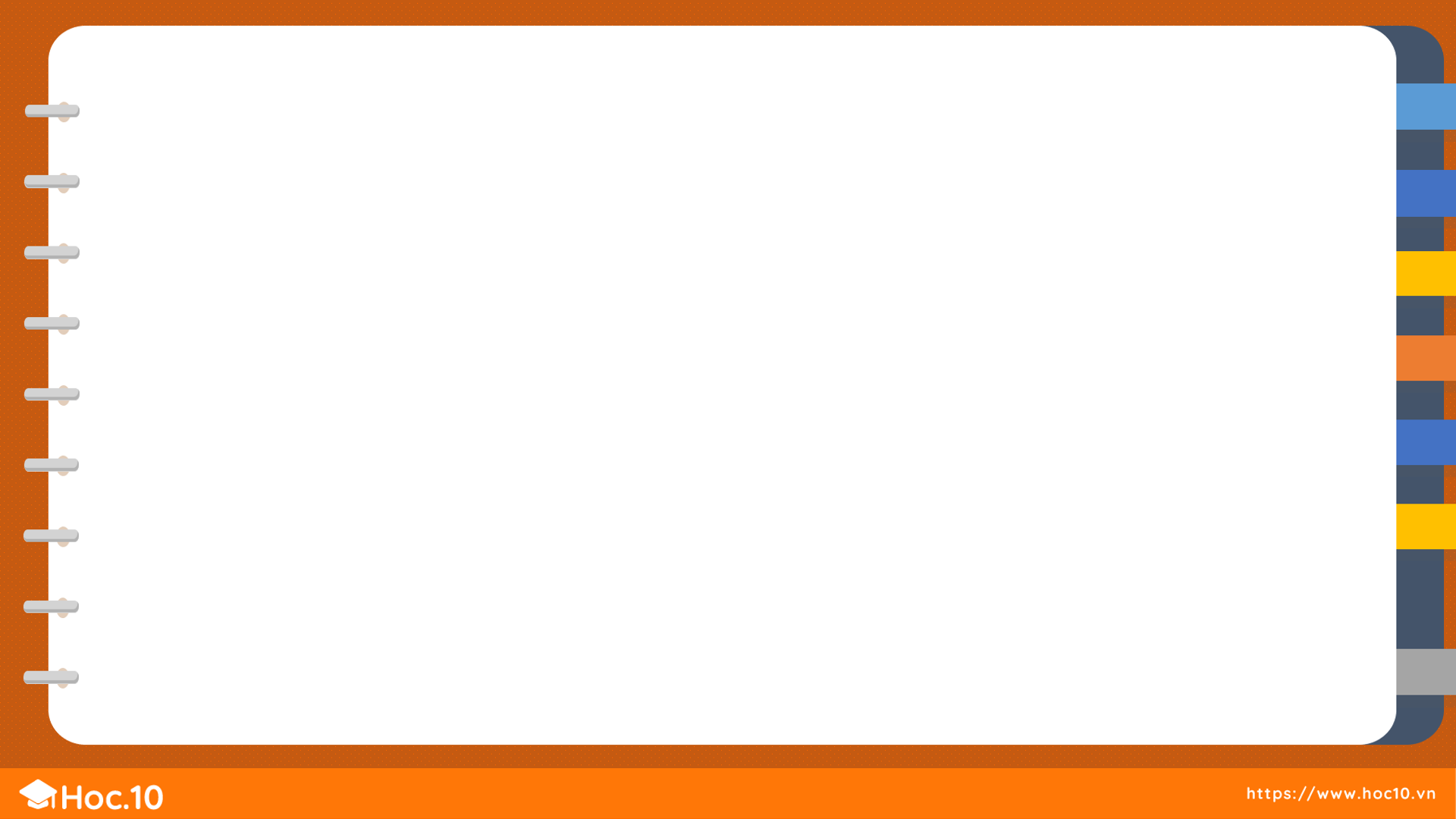 Thảo luận cách tính của Hà và Nam. 
Em thích cách nào hơn?
2
13 - 5 = ?
13 - 3 = 10
10 – 2 = 8
 Vậy 13 – 5 = 8
Đếm bớt 5 bắt đầu từ 13
13
12
11
10
9
8
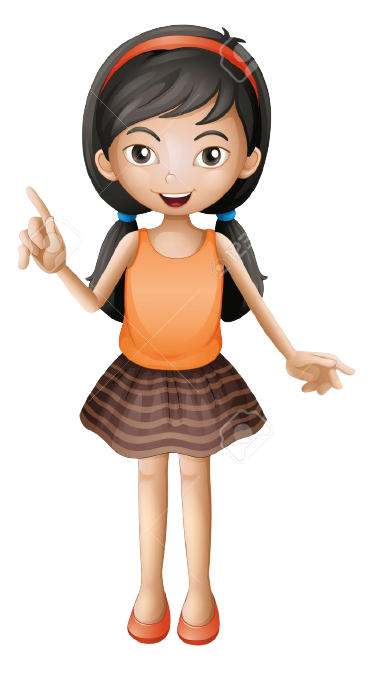 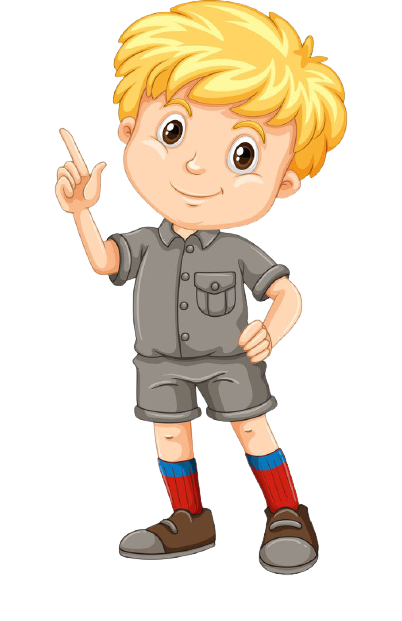 Hà
Nam
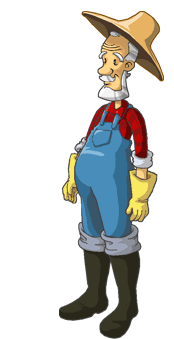 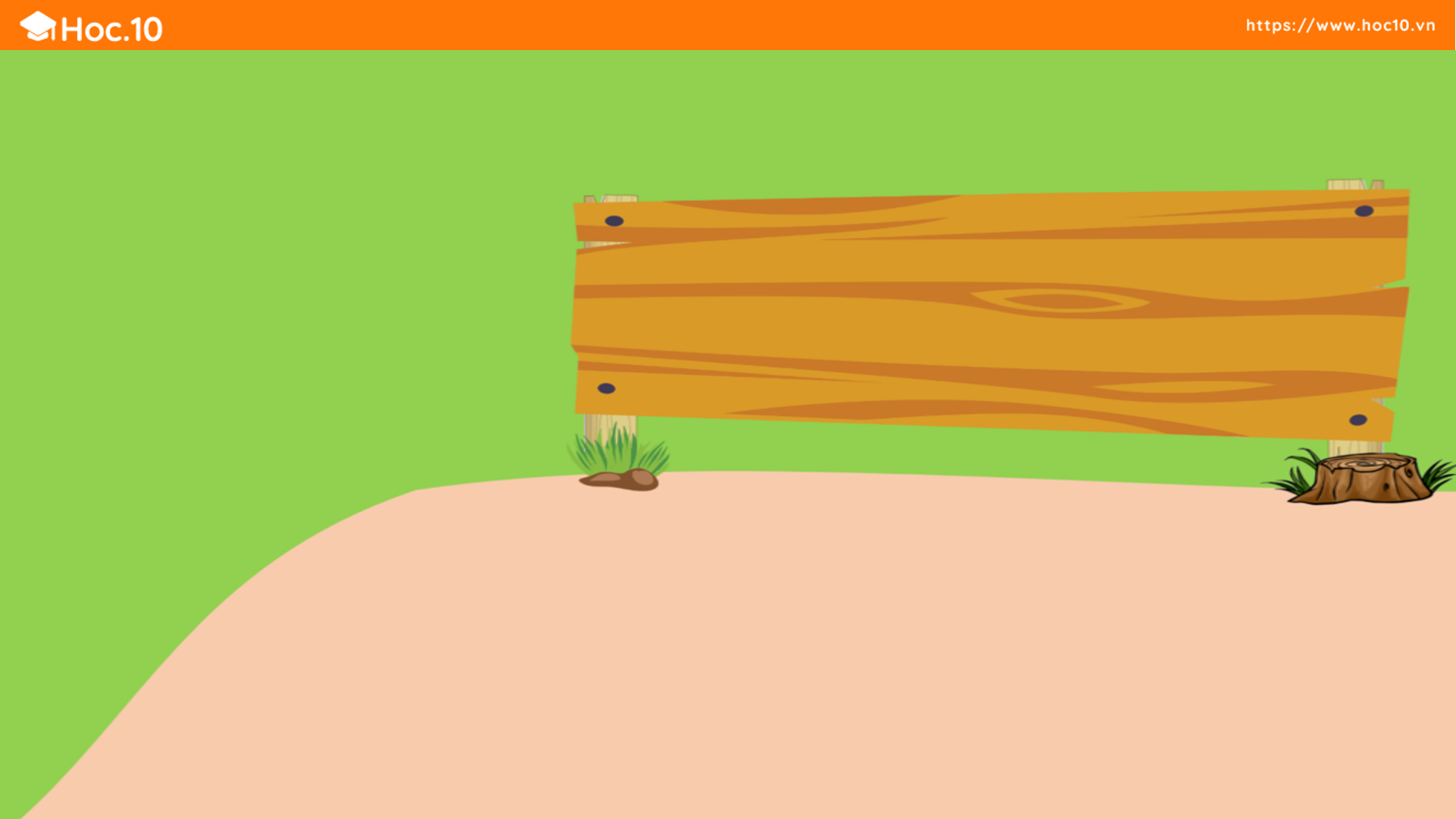 NHỔ CÀ RỐT
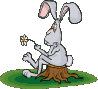 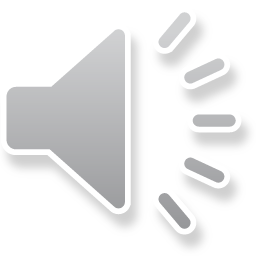 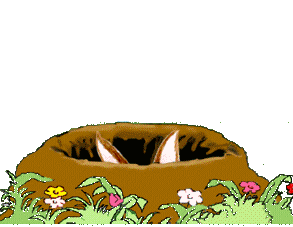 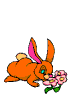 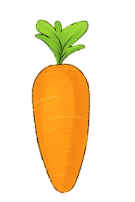 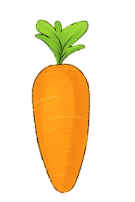 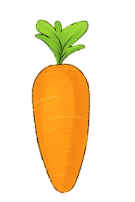 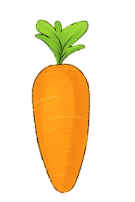 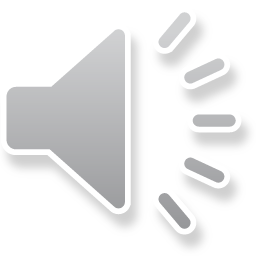 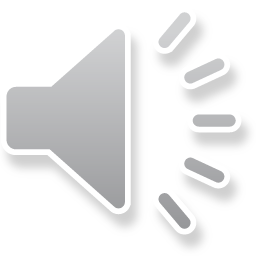 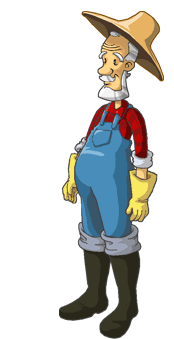 Con có dám thử không?
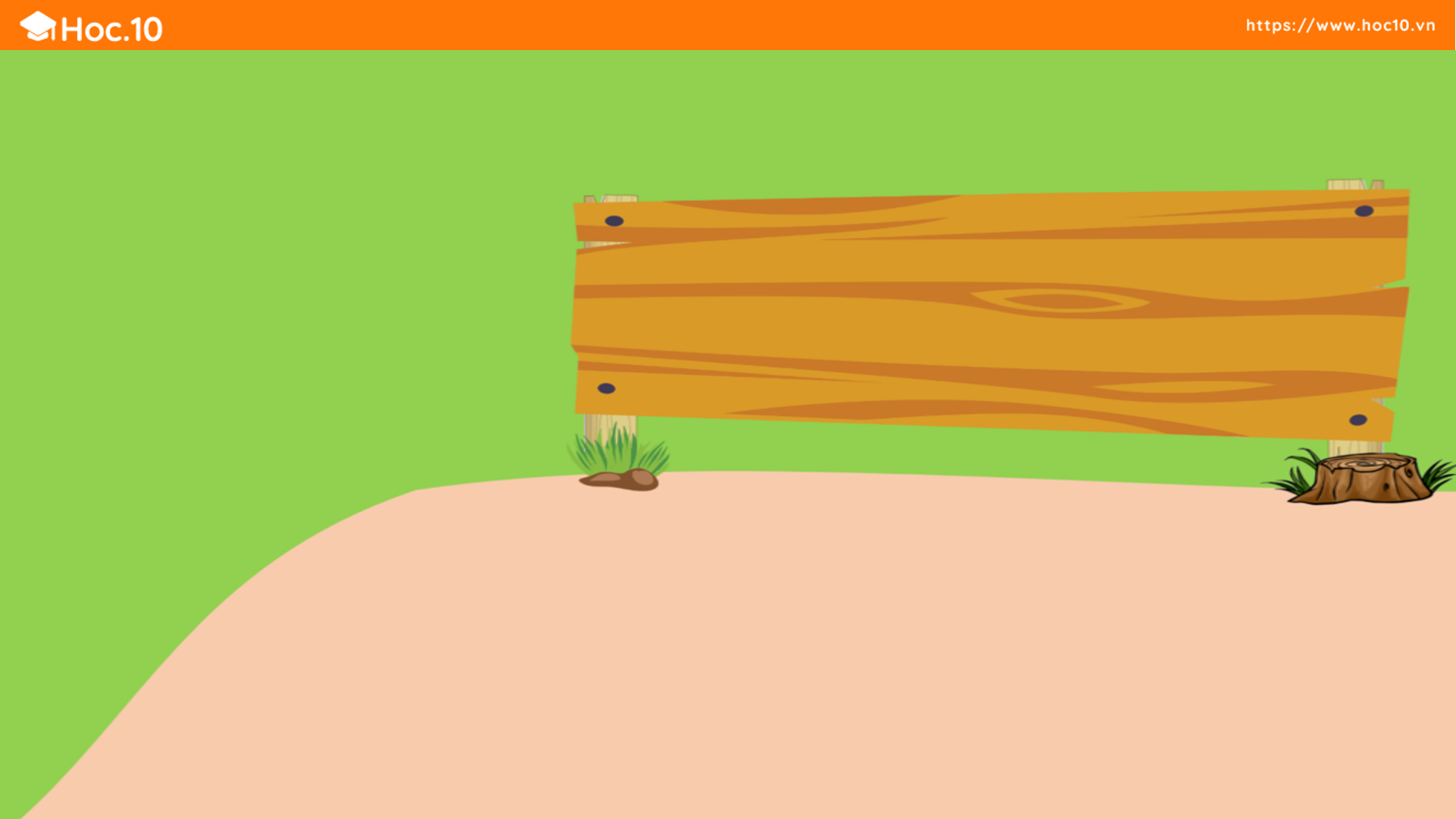 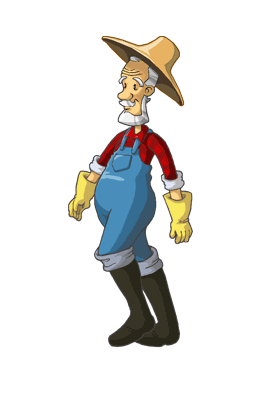 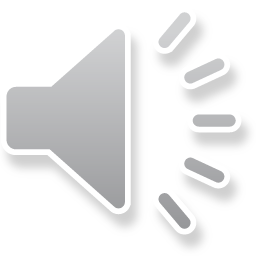 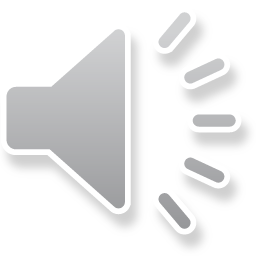 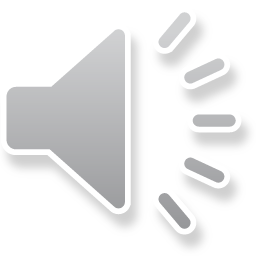 Được chứ. Nhưng để ta xem con ở trường có học hành đàng hoàng không thì ta mới cho
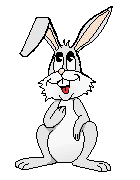 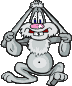 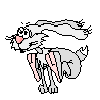 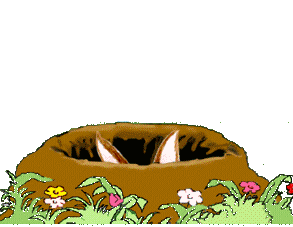 Bác ơi ! Cháu đói lắm bác cho cháu củ cà rốt được không ạ ?
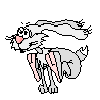 Dạ. Con đồng ý
Giờ ta sẽ cho con tự nhổ cà rốt
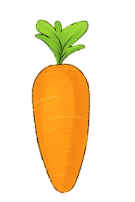 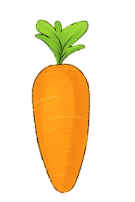 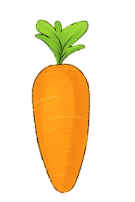 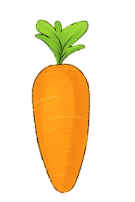 Điền dấu thích hợp vào chỗ chấm
16 - 8 …… 13 - 5
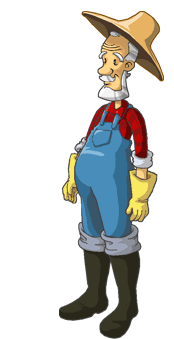 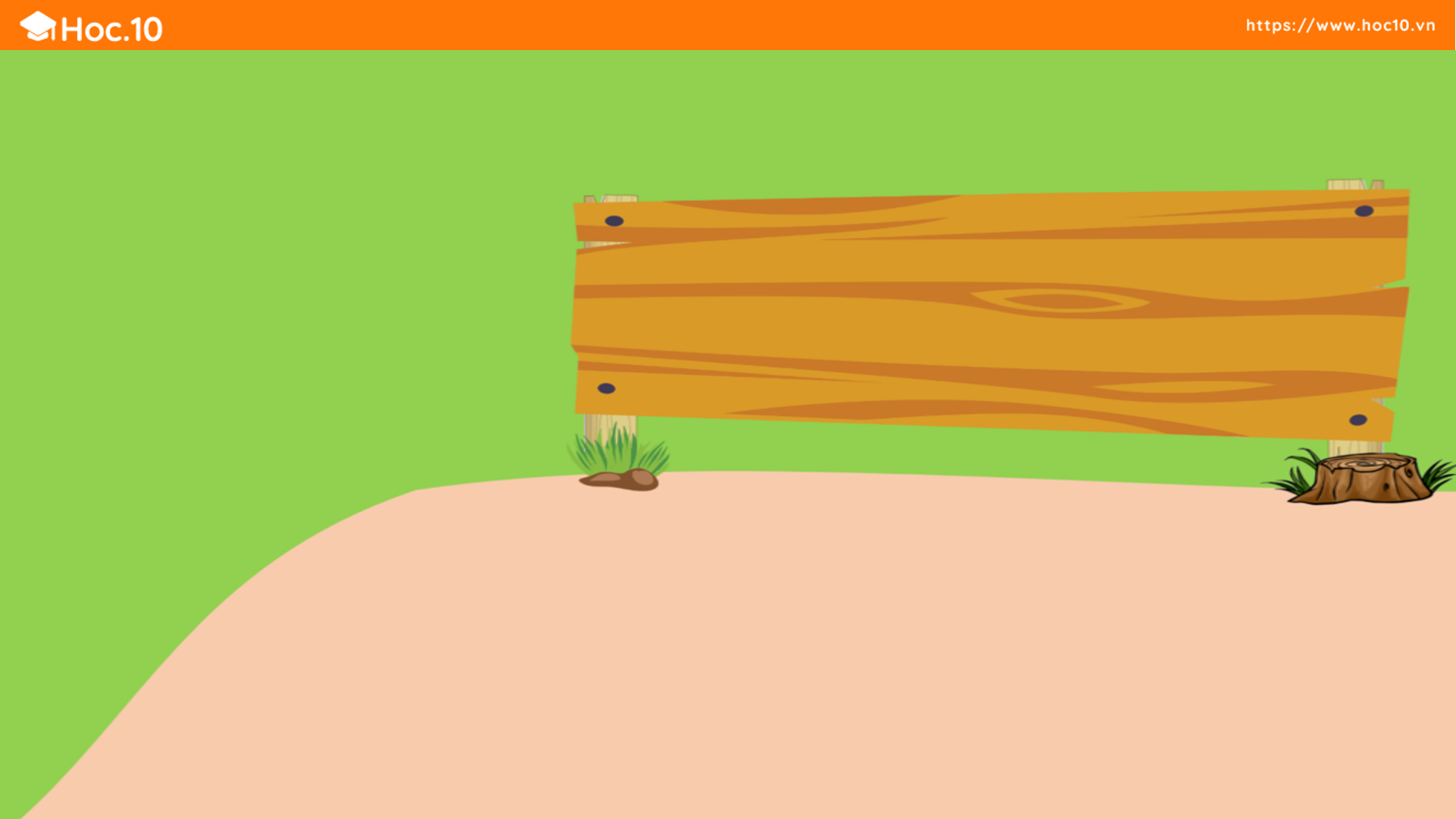 A.  =
B.  >
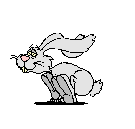 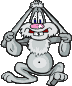 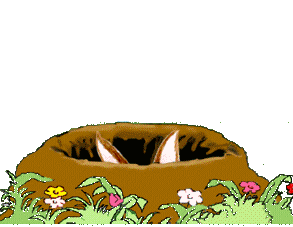 C.  <
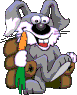 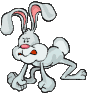 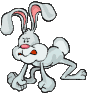 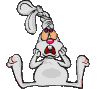 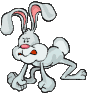 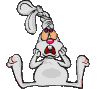 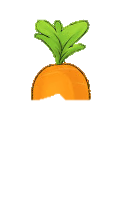 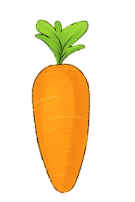 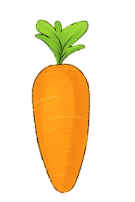 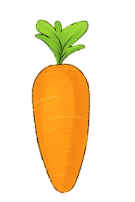 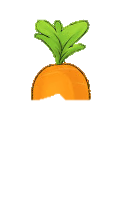 A              B                C
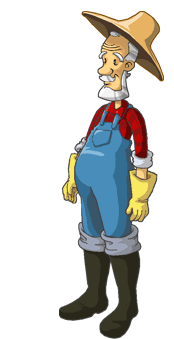 Điền dấu thích hợp vào chỗ chấm
14 - 6….. 12 - 3
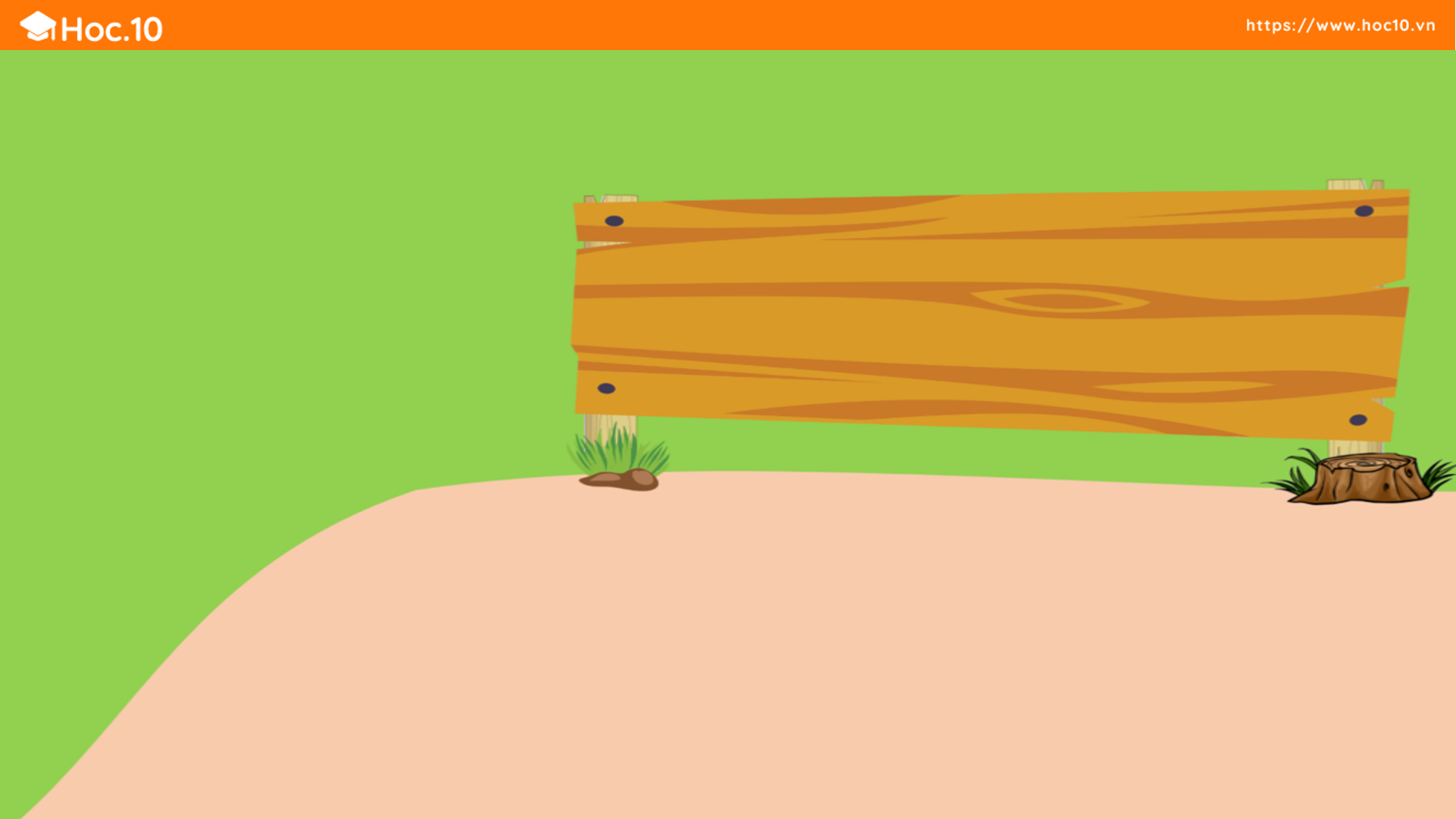 A.  >
B.  =
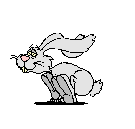 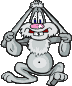 C.  <
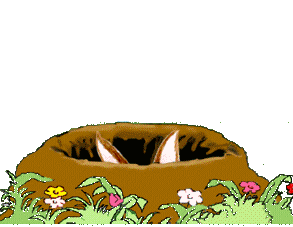 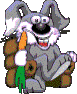 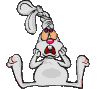 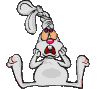 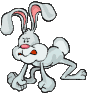 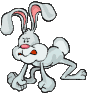 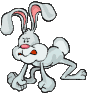 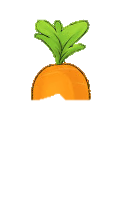 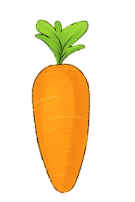 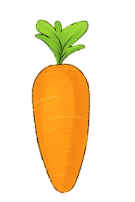 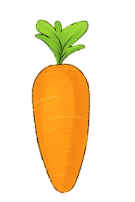 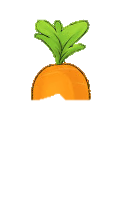 A                B               C
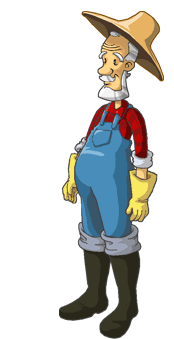 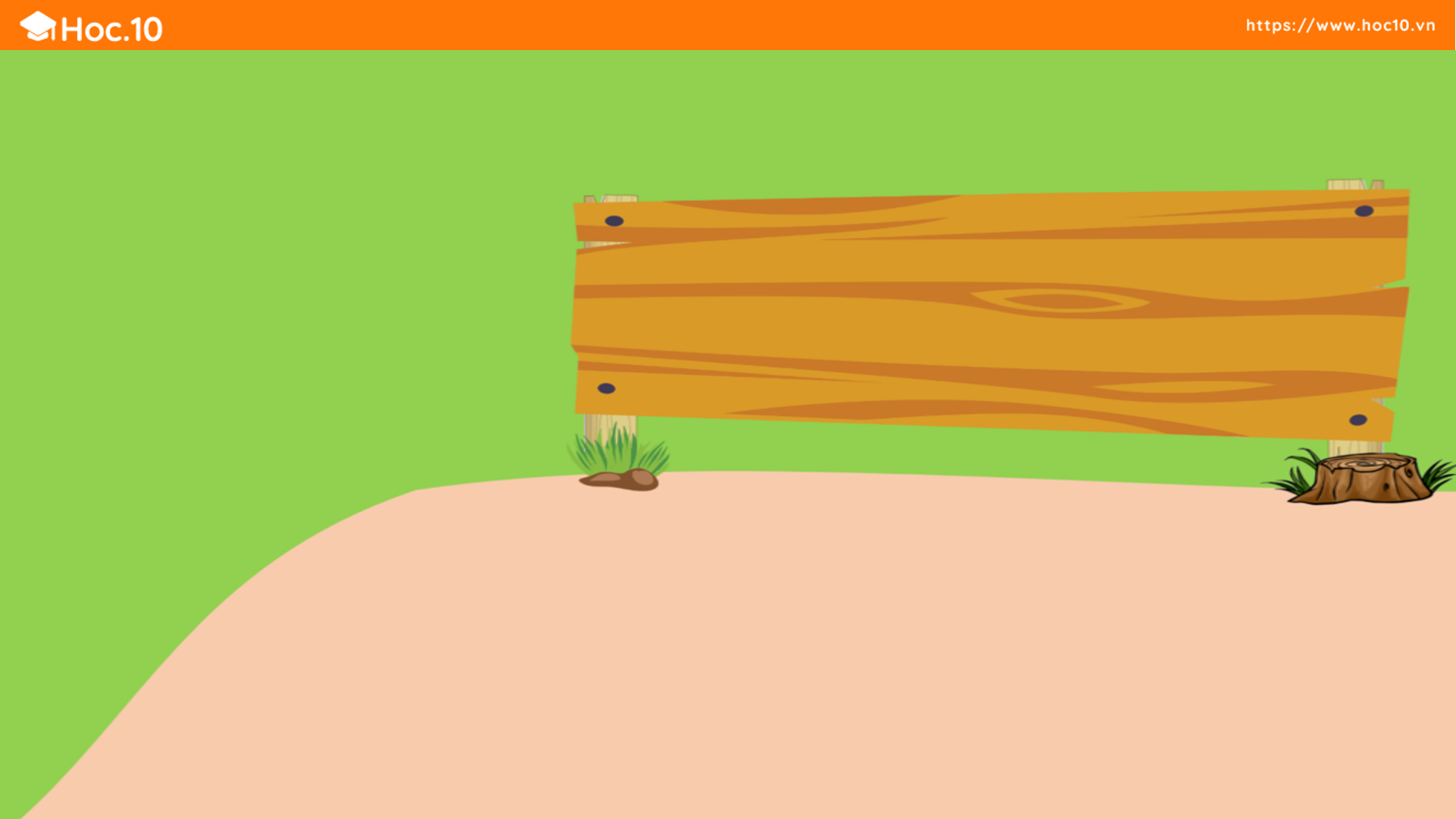 Tìm phép tính có hiệu bằng 6
A. 13 - 6
C. 11 - 6
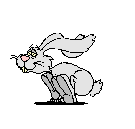 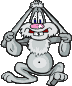 B. 14 - 6
D. 12 - 6
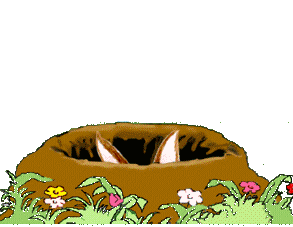 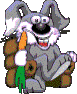 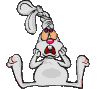 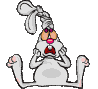 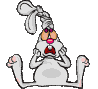 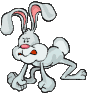 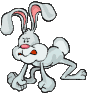 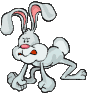 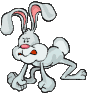 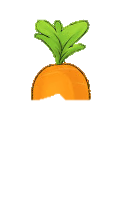 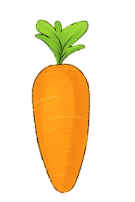 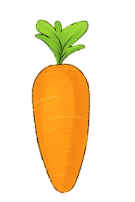 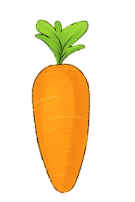 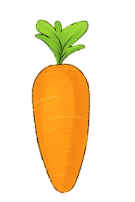 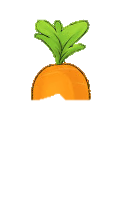 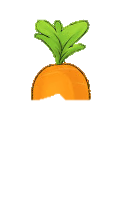 A               B                C               D
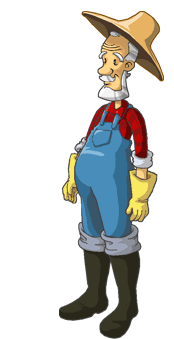 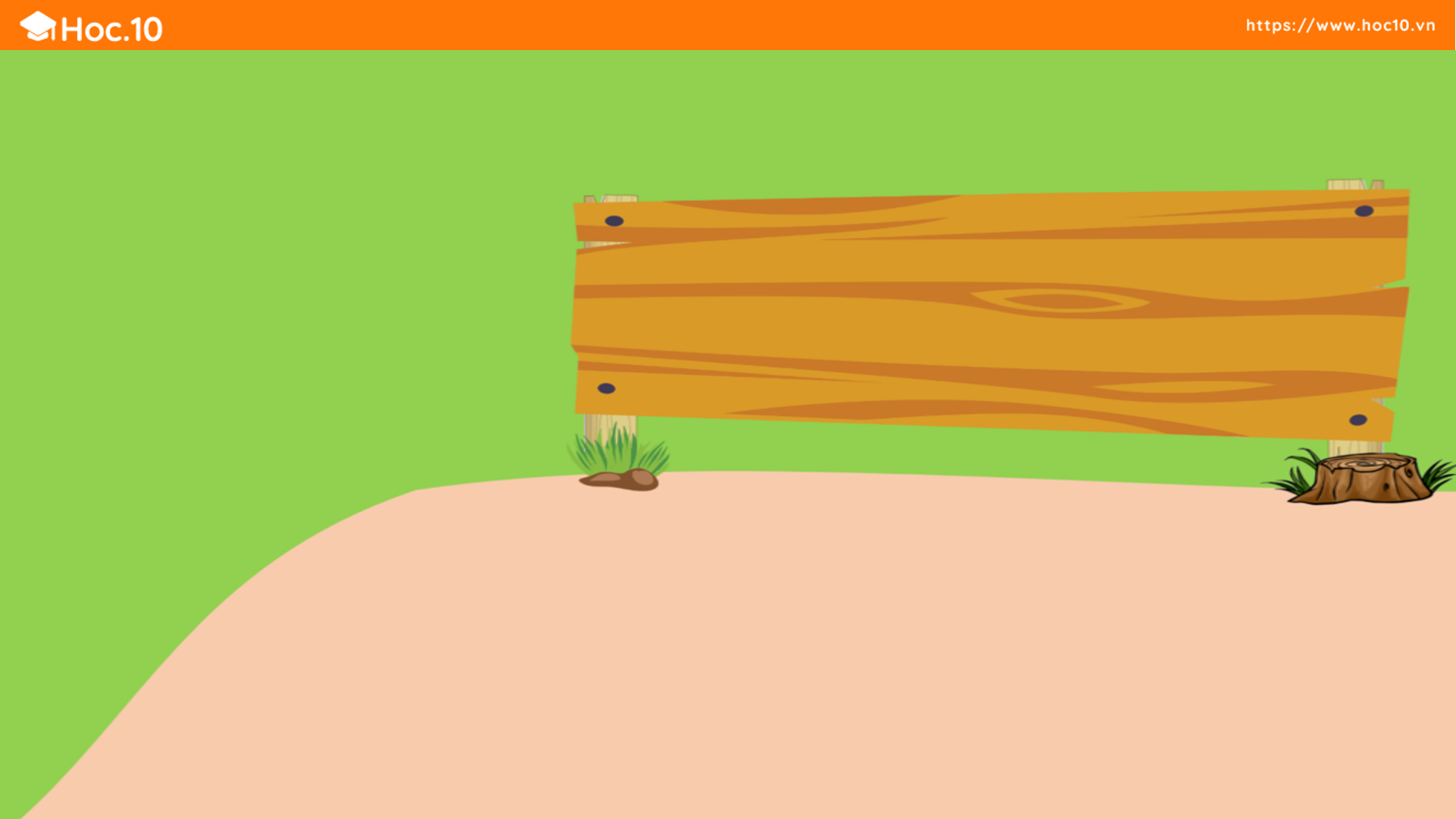 Tìm phép tính có hiệu bằng 7
C. 15 - 8
A. 11 - 5
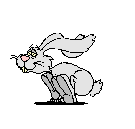 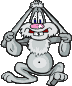 D. 14 - 6
B. 12 - 7
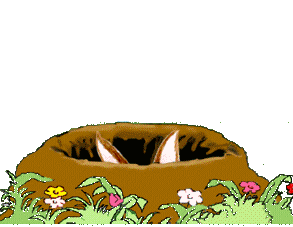 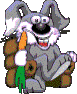 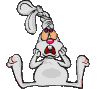 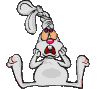 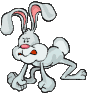 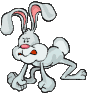 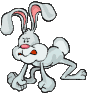 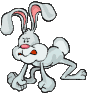 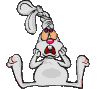 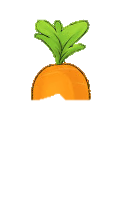 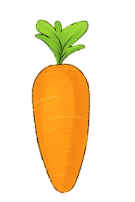 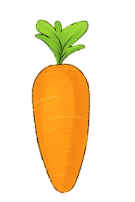 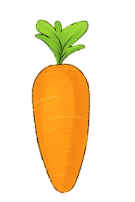 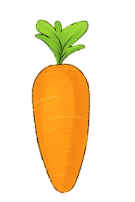 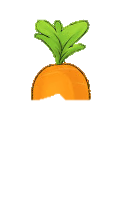 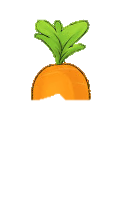 A               B                C               D
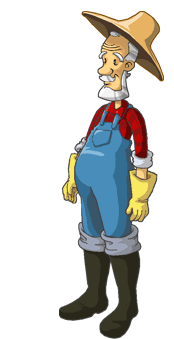 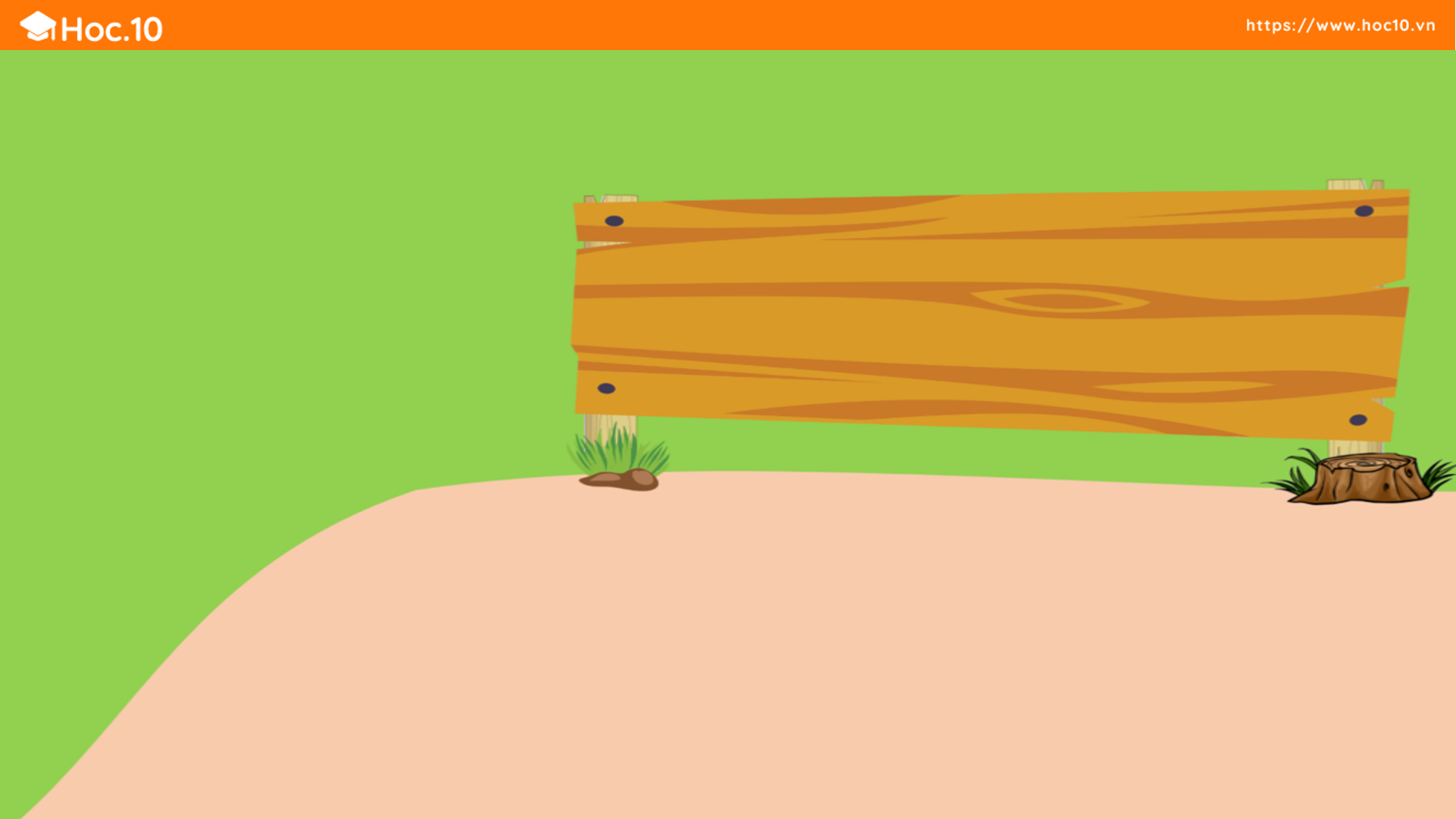 Tìm phép tính có hiệu lớn hơn 8
C. 12 - 9
A. 13 - 7
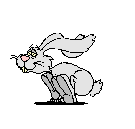 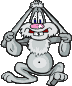 D. 13 - 5
B. 11 - 2
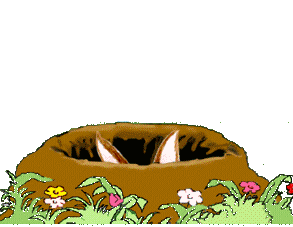 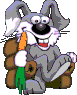 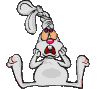 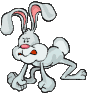 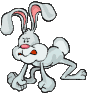 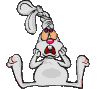 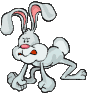 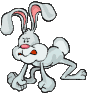 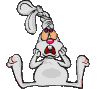 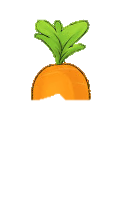 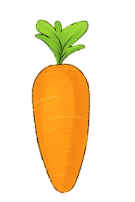 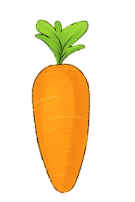 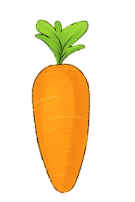 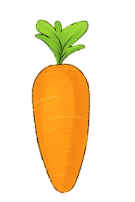 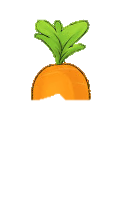 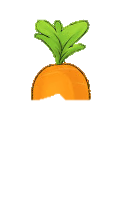 A               B                C               D
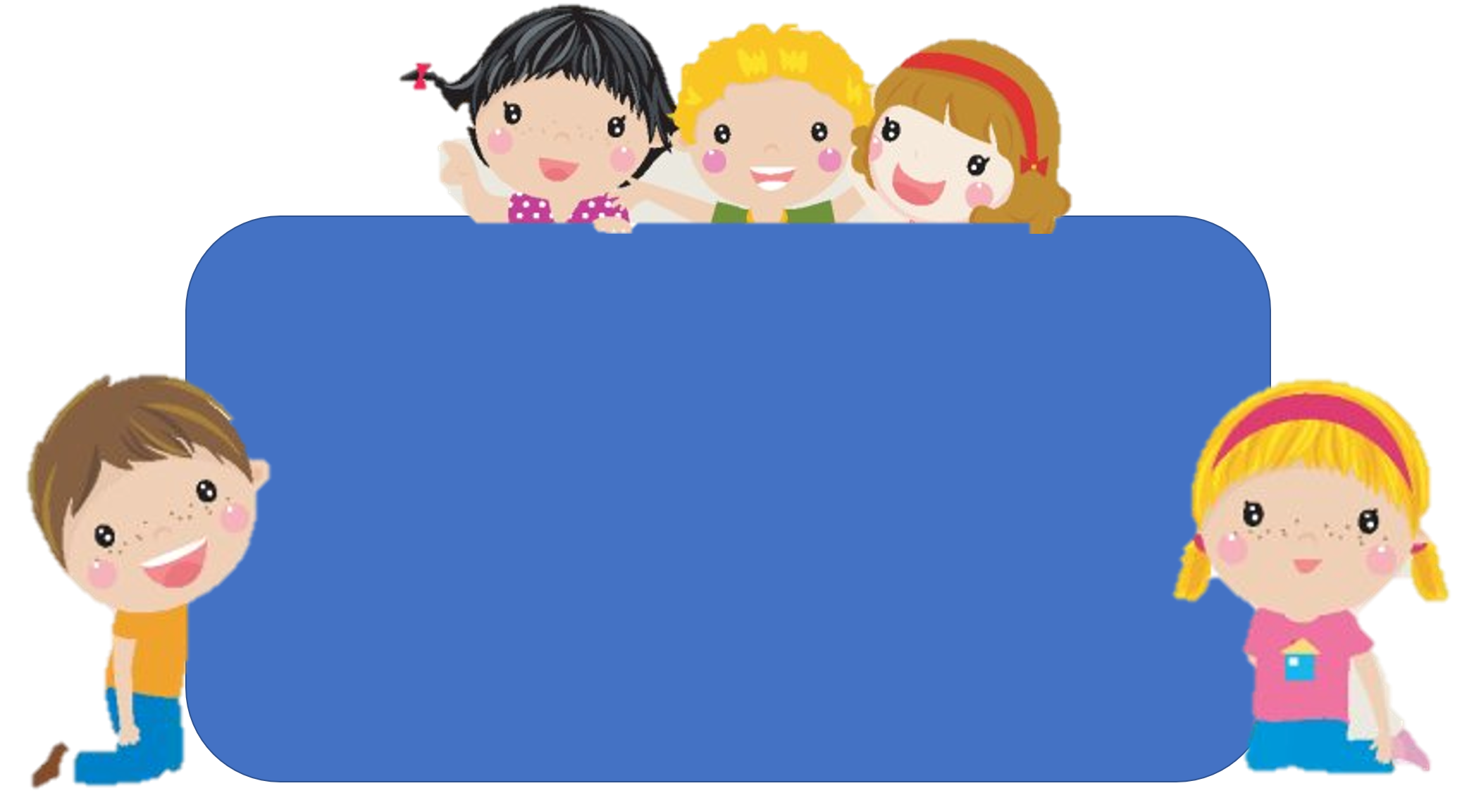 Em hãy chia sẻ những việc 
đã thực hiện được trong bài học hôm nay.
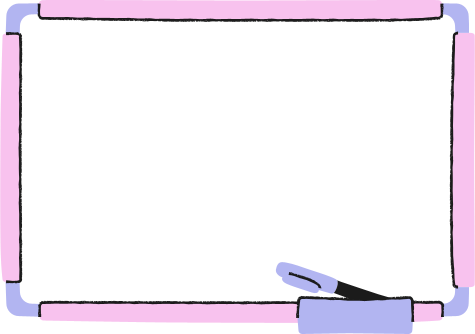 DẶN DÒ
Hoc10 chúc các em học tốt!